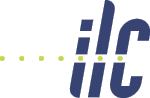 ILC準備期間のSRF(超伝導RF技術)
H. Hayano  03102016
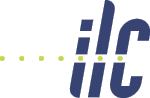 準備期間中にSRFにおいてやるべき事
（１）ILC用の超伝導空洞、クライオモジュール、RFパワー源
　　　　　　　　　　　　　　　　　　　　　　の製造技術および検査試験技術
（２）ILC用のクライオモジュールの搬送と加速器設置技術
（３）ILC用超伝導リニアックの運転技術
（４）ILC本番用SRF検査試験設備およびクライオモジュール組立設備の準備
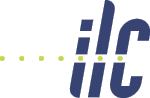 STF (Superconducting RF Test Facility)　の現状
ILC Cavities and Cryomodule are under testing at STF accelerator tunnel
CM-1+CM-2a: Cool-down Test :Oct-Dec, 2015
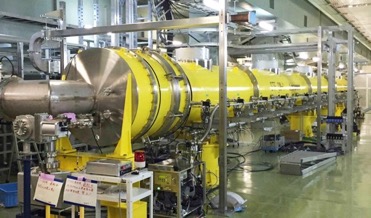 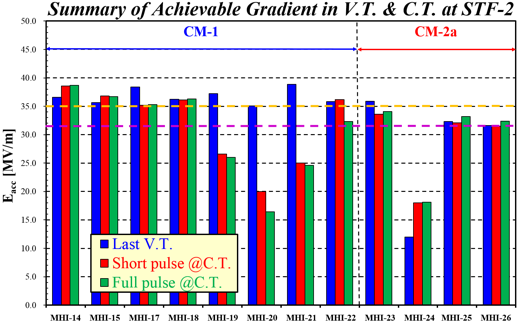 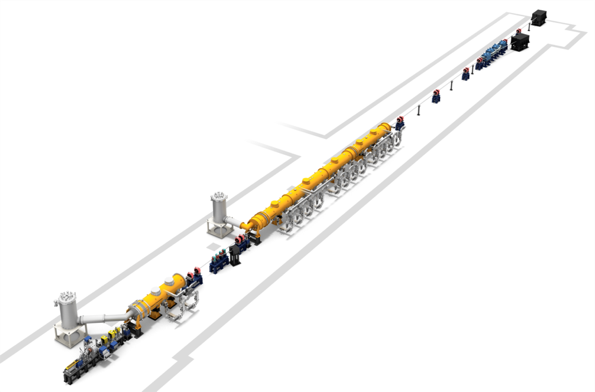 Beam line 
to be installed in  JFY2016
CM-2a
CM-1
Max. average gradient : 30.3 MV/m
STF Accelerator
（STF加速器)
Performance degradation (field emission)
was happened during tunnel installation
Capture 
Cryomodule
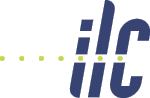 ILC準備期間のSRFスケジュール案
建設開始
青信号
-1
0
p1
p2
p3
p4
1
2
STF加速器
(Cryomodule)
CM-1 + CM-2a
ビーム運転
CM-2b + CM-3a + CM-3b
CM-4 + CM-5 + CM-6
トンネル・実験室拡張
ビーム運転
SRF試験設備
（COI棟）
準備
COI設備稼働
COI-SRF試験設備運転
ILC試験
設備運転
ILC
SRF試験設備
(地元？)
設備稼働
設計・建物建設・設備製作
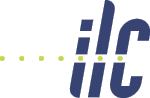 ILC準備期間のSTF加速器建設を通した人材育成
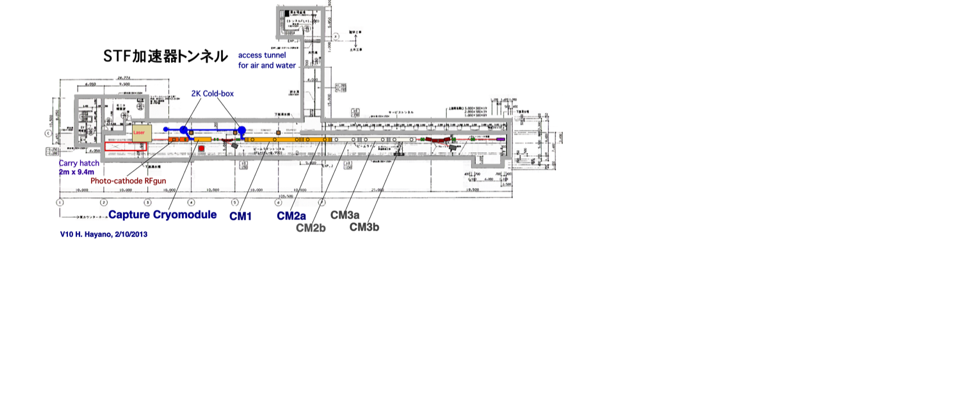 既存設備
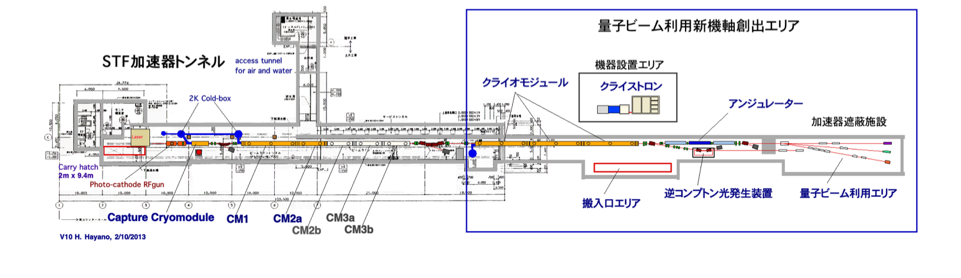 トンネル拡張および ILCクライオモジュール３台設置
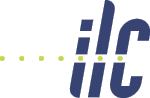 FEL施設への転用を見越したSTF加速器の光学設計
STF accelerator Design considering FEL application
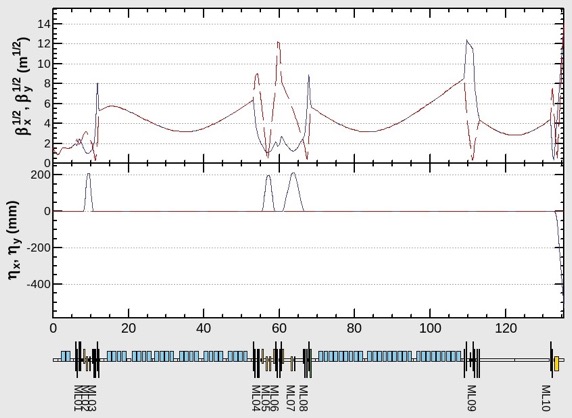 Total 135mの
Linac - FEL
BC1
BC2
Space for 
Undulator
SC-RF
SC-RF
Photocathode
RF-gun
4MeV
1GeV
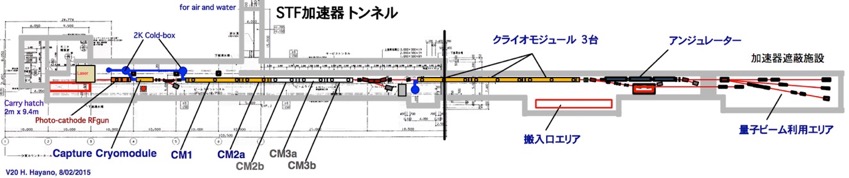 6
Expanded Area plan
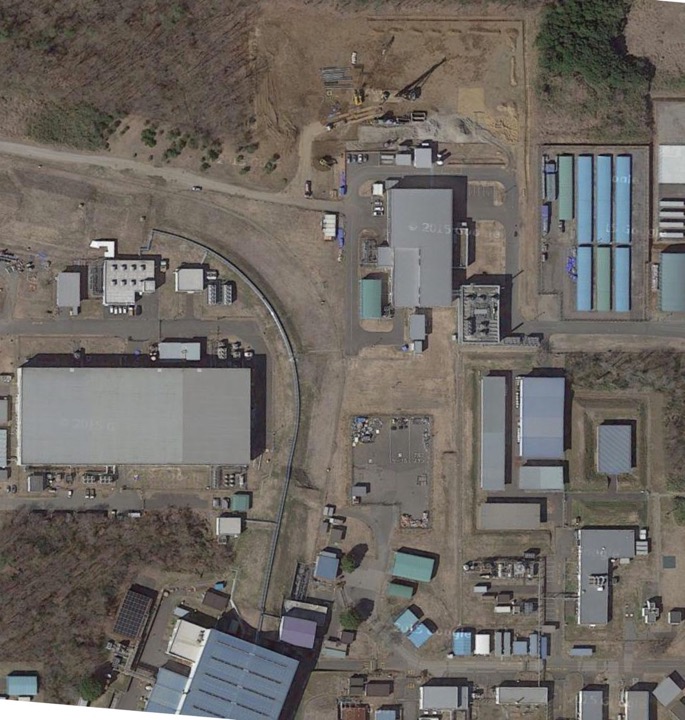 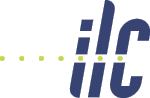 超伝導加速器利用促進化推進棟（既設）
30m
80m
STF加速器
鳥瞰図
STF（既設）
STFトンネル（既設）
ATF
RF機器設置棟
（新設）
STFトンネル拡張
（新設）
量子ビーム・ユーザー実験エリア（新設）
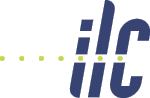 ILC準備期間において建設するSRFユニット
TDR SCRF scheme
ILC-TDR RF power supply: 10MW-MBK power into 39 cavities
準備期間内にこの赤丸内設備を
２セット試験する
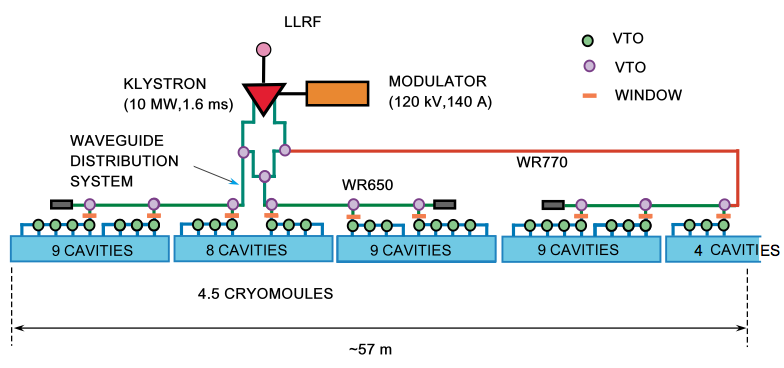 Flexible RF supply by VTO ( Variable-Tap-Off ) to fit cavity each performance.
Phase control for each cavity, QL control by cavity power coupler.
8
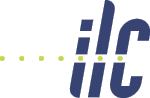 SRF試験設備　：COI棟
model facility for ILC cavity & cryomodule assembly & Testing
STF building
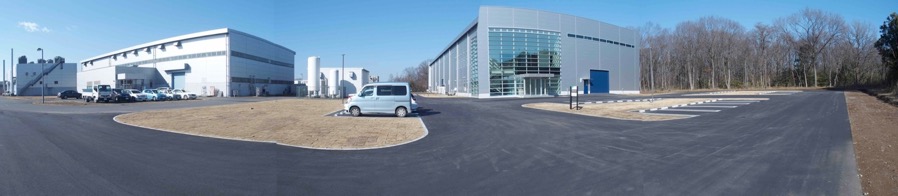 COI building
COI-budget (2012-2013) : targeting future Compact SC Accelerator business
                         development by Industry-Academic Collaboration.
Building completion : February 2015
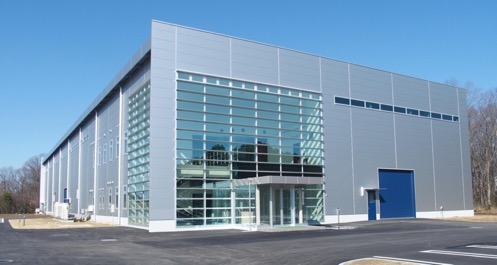 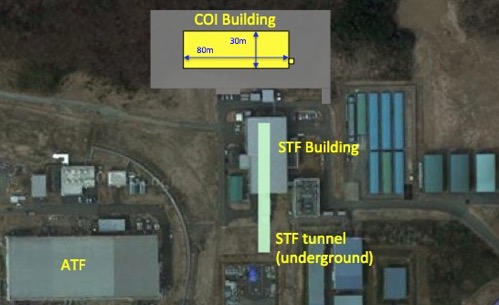 COI building (80m x 30m)
9
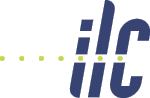 超伝導加速器利用促進化推進棟
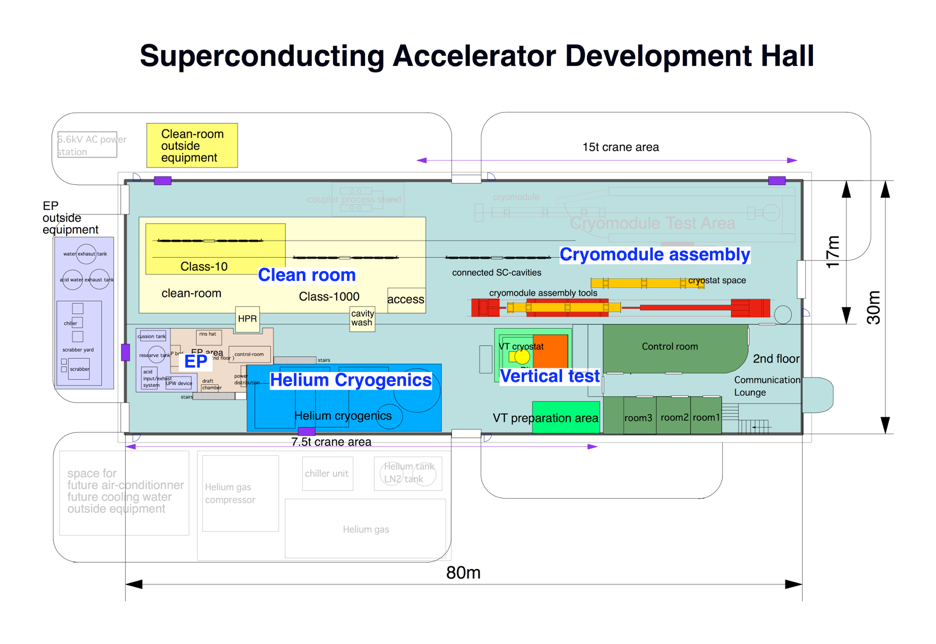 First-stage main component installation was done in March - September 2015
As a model facility for ILC assembly & Testing
        Clean-room
        Cryomodule Assembly (cantilever)
        EP (vertical-EP)
        Cavity Testing (4-cavities-test)
        He Cryogenics
        ( Cryomodule Test Area)
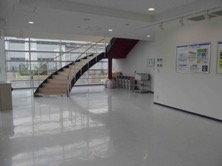 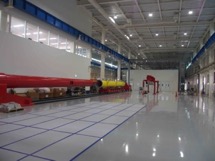 10
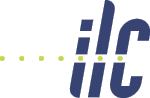 COI: Clean-Room (11.4m x 33.9m)
First-stage clean-room installation was done.   2-nd stage construction will be 2016.
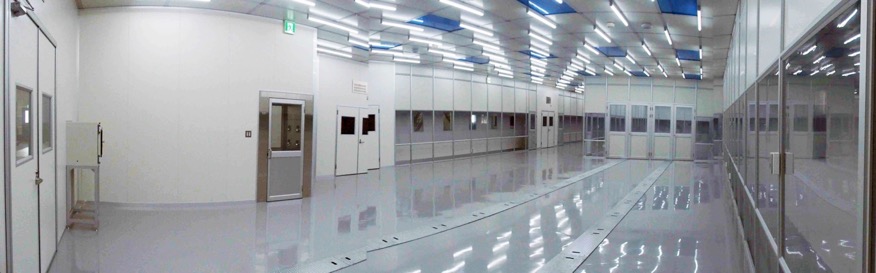 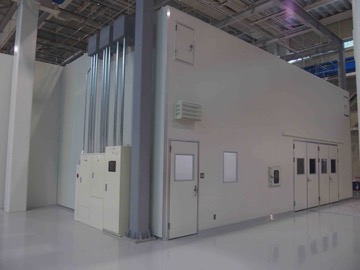 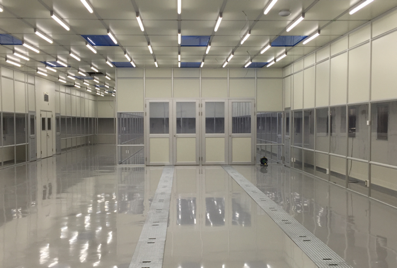 11
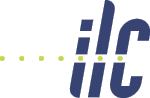 COI: Cryomodule Assembly Tool
Collaborated by DESY
Assembly tool and test cryomodule were assembled in March - May 2015
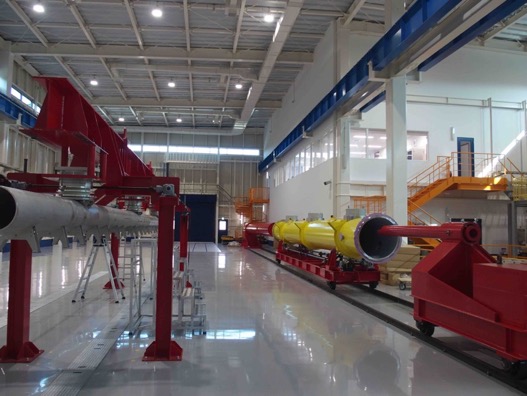 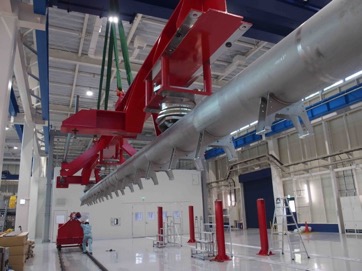 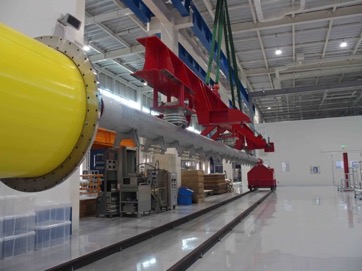 12
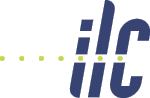 COI: Vertical EP facility
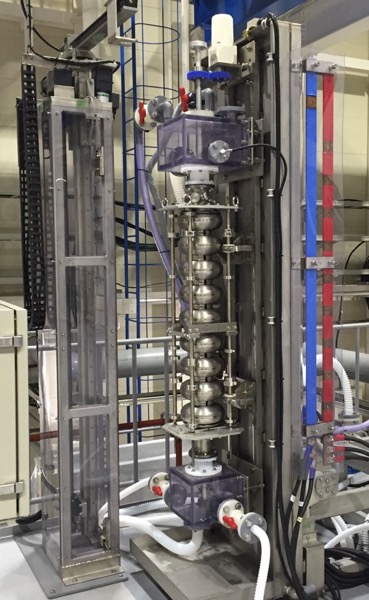 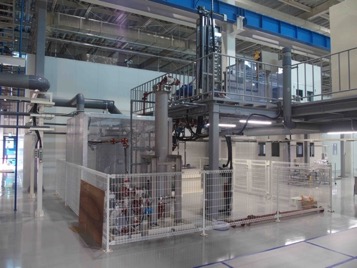 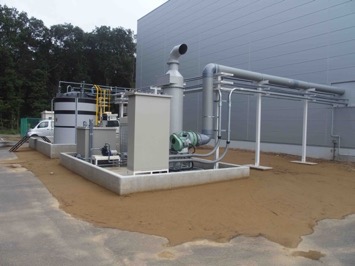 Vertical EP system, limited to water-test function, 
were built up in May - September 2015
13
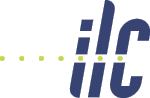 COI: Vertical Test Cryostat
Collaborated by DESY
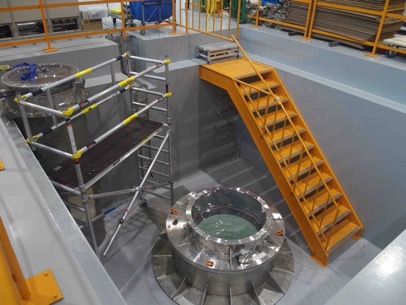 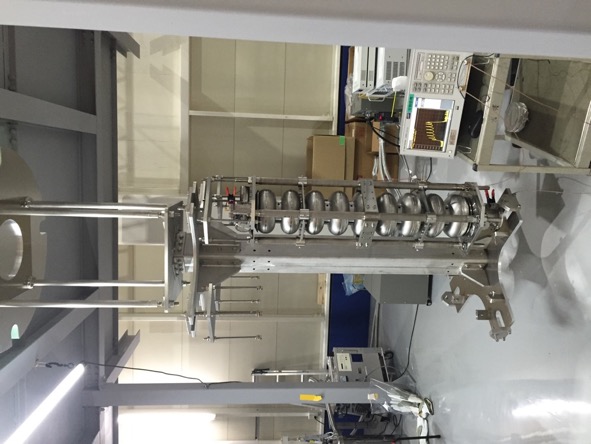 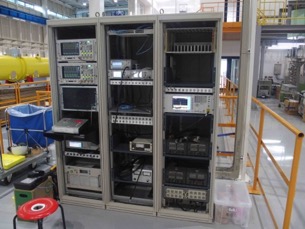 4-cavities Vertical Test tools 
were assembled in March - August 2015
14
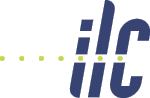 COI: He Cryogenics
Only main cryogenics components were purchased.
(4K Liquefier and Compressor)
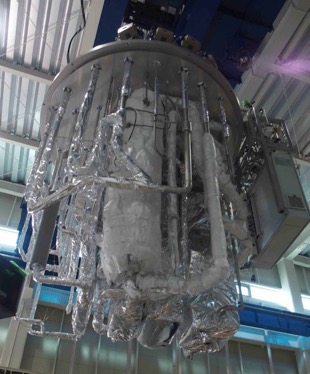 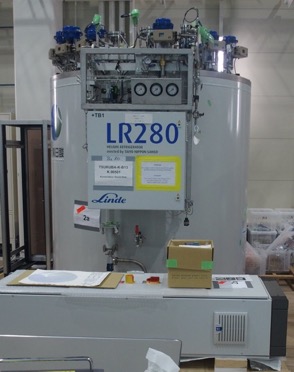 He compressor
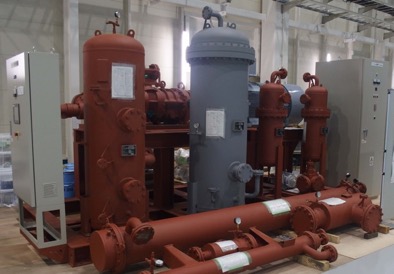 4K 600W He Liquefier
Build-up of Cryogenic System will be done
in the following 1-2 years.
15
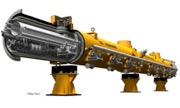 A proposal: “Global SRF Cryomodule ” Program
Objectives: 
Establish system-engineering to realize Global Cryomodules (globally compatible cryomodule) including: 
Industrial technology, with optimum plug-compatibility/standardization, 
Safety regulation (such as “high-pressure-code”) with inter-regionally compatible authorization,
Gradient performance reproducibility after inter-regional transportation.    
Global Cooperation: 
EU (AM) contributes a full cryomodule including manufacturing and performance test, 
EU (AM), and JP work together for inter-regional transportation and safety regulations to be compatibly authorized, 
JP contributes to the cryomodule performance test and to reproduce the performance,
Time-line: 
The program to be realized in  the ILC main preparation phase of 4 years, and the preparation should start soon, to negotiate with legal authorities and  to  learn E-XFEL CM qualification process,
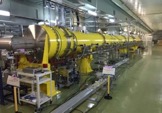 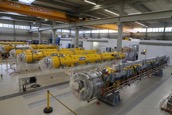 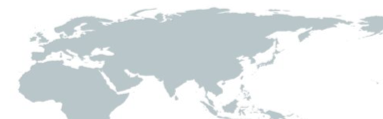 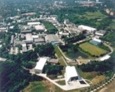 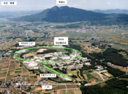 16/03/07
Global SRF CM Program
16
KEK-ILC アクションプラン表1. ILC 加速器準備への技術課題・国際連携
KEK-ILC アクションプラン表2: ILC 加速器・準備期間における技術課題
KEK-ILC アクションプラン資料5: 人材確保・育成プランの年次計画（本文3 の内訳より）
SRFの人材プランは、３８FTE（現状）でスタートし、毎年１２FTEづつの増加の計画。
空洞、カップラー、チューナ、表面処理、モジュール、HLRF、LLRF、冷凍機、SCマグネット、BPM、
真空、RF電子銃、ビーム運転、etc の１３分野に 毎年各1FTEづつでも少なくとも毎年13FTE増が望まれる。